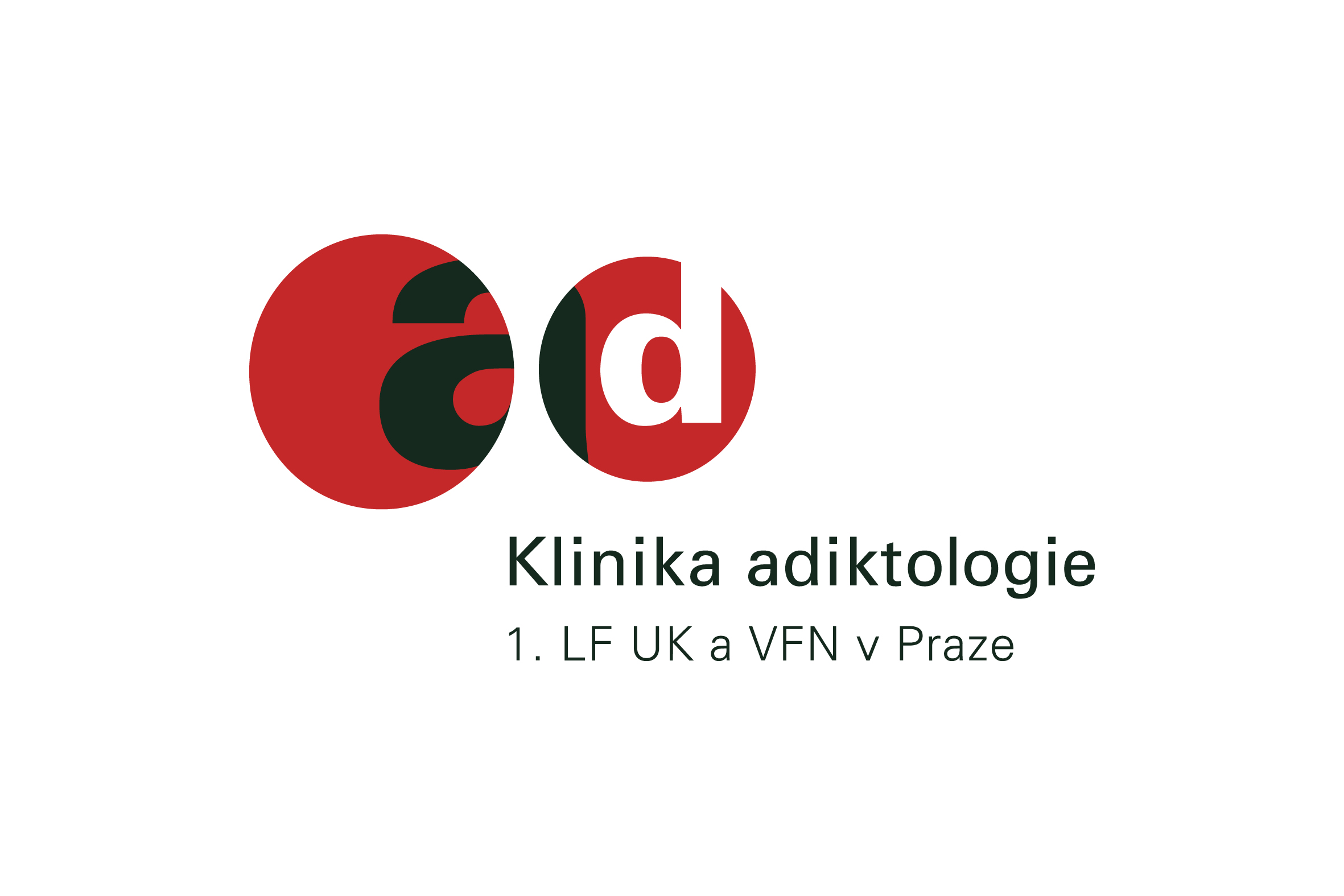 VZORCE UŽÍVÁNÍ TABÁKU A MOTIVACE K ODVYKÁNÍ KOUŘENÍ PŘED A PO ZAVEDENÍ NEKUŘÁCKÉHO ZÁKONA
Adam Kulhánek
Klinika adiktologie 1LF UK a VFN v Praze
Tisková konference, 10. 5. 2018, 1. Lékařská fakulta UK, Praha
SLEDOVANÝ SOUBOR KUŘÁKŮ
131 dospělých kuřáků tabáku
Vybraní pacienti praktických lékařů (5 ordinací)
Průměrný věk 47 let (19-77 let)
61 % žen, 39 % mužů
OBDOBÍ SLEDOVÁNÍ KUŘÁKŮ
Před a po zavedení zákona č. 65/2017 Sb.

V rozmezí 7 měsíců
1. vlna sběru dat duben-květen 2017
2. vlna sběru dat září-říjen 2017

Vyhodnocovaná místa kouření 
V restauraci
Na ulici
Doma
V zaměstnání
V autě
UŽÍVÁNÍ TABÁKOVÝCH VÝROBKŮ VE SLEDOVANÉM SOUBORU
Významně převažovali kuřáci cigaret
85,5 % denních kuřáků cigaret
Ostatní formy tabákových produktů zanedbatelné
PRŮMĚRNÁ SPOTŘEBA CIGARET ZA DEN
PRŮMĚRNÁ SPOTŘEBA KUSŮ CIGARET ZA DEN NA VYBRANÝCH MÍSTECH
PODÍL KUŘÁKŮ (%) DLE MÍSTA KOUŘENÍ
VÝVOJ MOTIVACE K ODVYKÁNÍ KOUŘENÍ
Subjektivně hodnoceno na 10 bodové škále
VZTAH MÍRY MOTIVACE A SPOTŘEBY CIGARET
Respondenti s vyšší mírou sebedůvěry a motivace po zavedení nekuřáckého zákona více snížili denní spotřebu cigaret

Respondenti s vyšší spotřebou cigaret vykazovali nižší sebedůvěru v odvykání
SUBJEKTIVNÍ DŮVODY K ODVYKÁNÍ KOUŘENÍ
Velmi důležitým důvodem ZDRAVÍ
80 % respondentů

Zdraví jako významně důležitější důvod než nekuřácký zákon

U odvykání kouření se respondenti nejvíce obávali psychických příznaků (stres, nervozita, zhoršení nálady)
SUBJEKTIVNĚ PREFEROVANÉ FORMY ODVYKÁNÍ KOUŘENÍ
HLAVNÍ VÝSTUPY STUDIE
U sledovaného vzorku kuřáků (N=131) došlo před a po zavedení nekuřáckého zákona:
K mírnému snížení denní spotřeby cigaret
K významnému nárůstu kouření na ulici
K mírnému zvýšení motivace k odvykání 

Jako nejdůležitějším důvodem k odvykání bylo zdraví
Kuřáci by nejčastěji volili formu odvykání svépomocí
DĚKUJI ZA POZORNOST
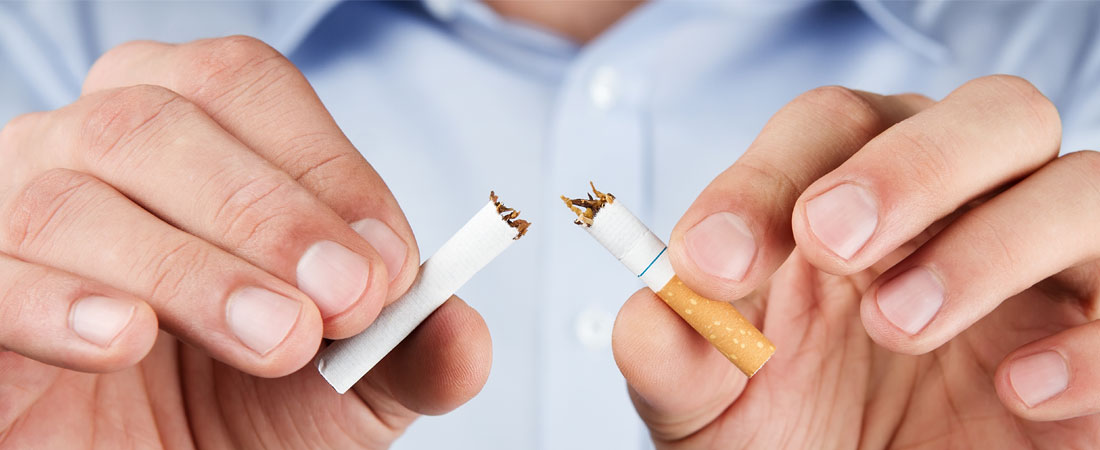 Adam Kulhánek
adam.kulhanek@lf1.cuni.cz